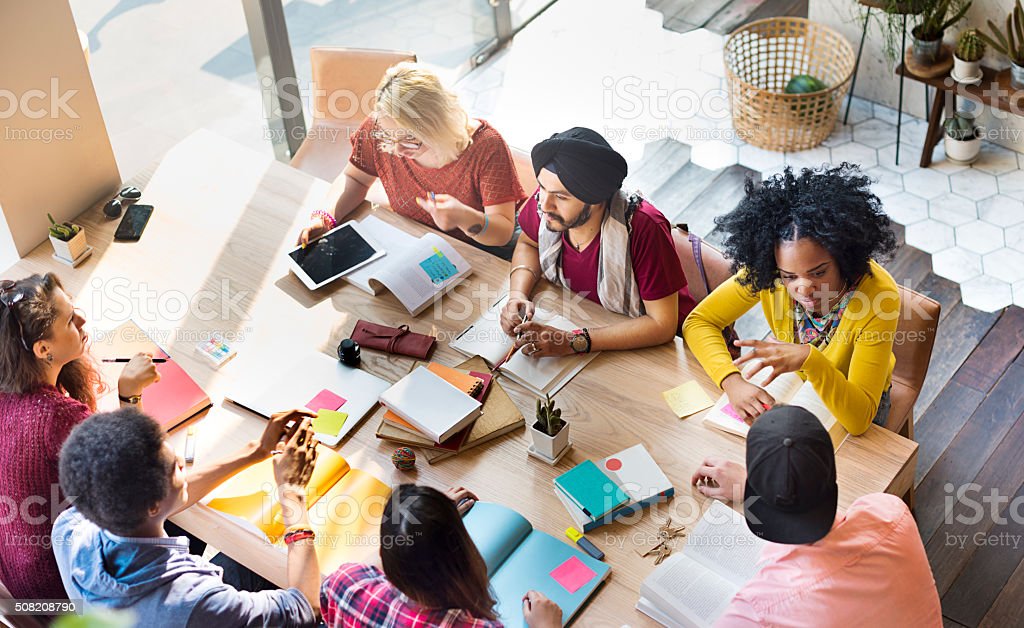 How to launch an Assessment
Who should fill out the Assessment Survey
How to solicit volunteers to take the Assessment Survey ©
Use social media conversations to determine if a formal statistical survey would get the attention of elected officials in

An HOA

A City Council 

A School District
Try out the 31 questions to appreciate the breadth of management under study
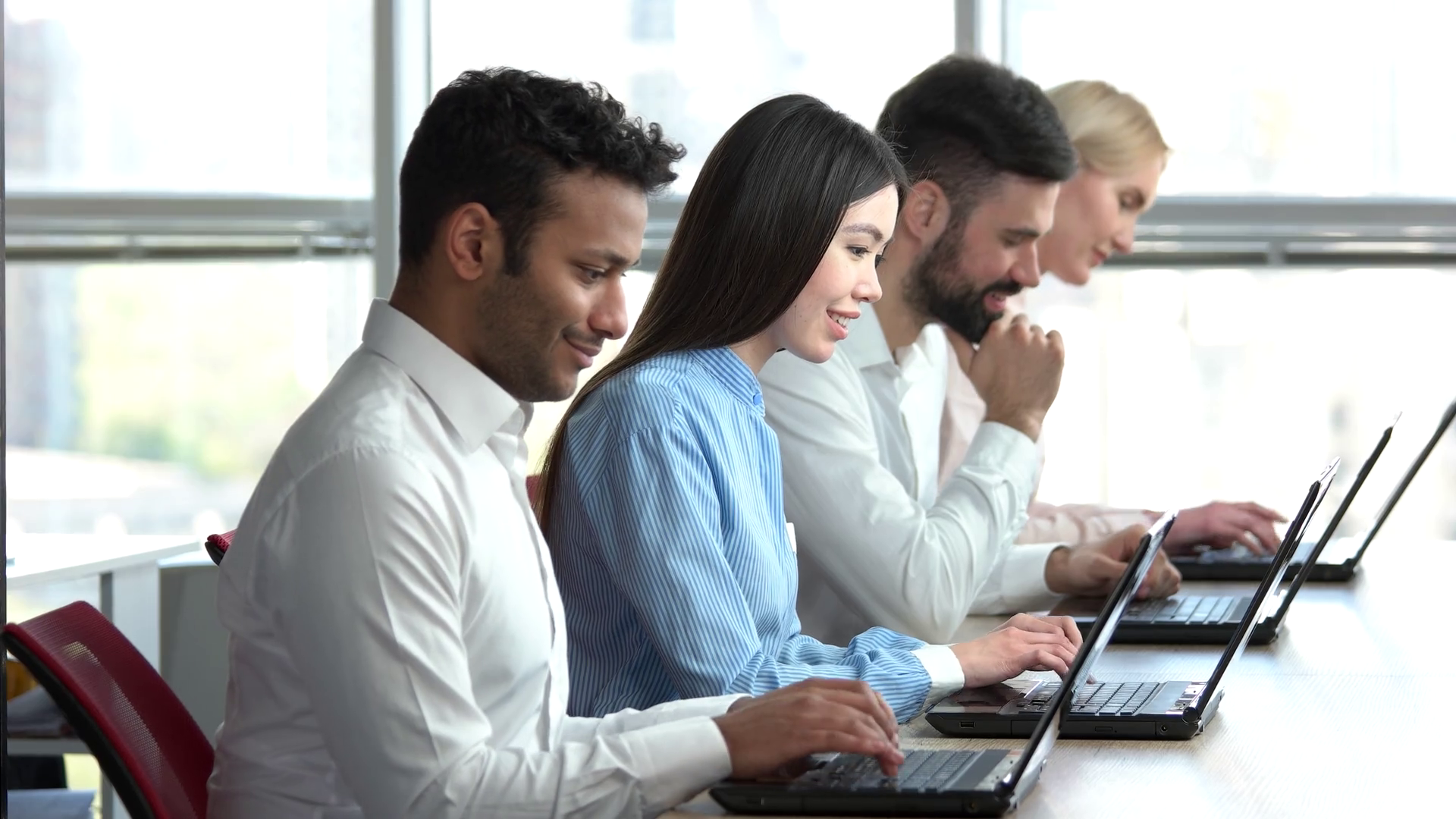 How to solicit volunteers to take the Assessment Survey ©
How to solicit volunteers to take the Assessment Survey ©
How to solicit volunteers to take the Assessment Survey ©
How to solicit volunteers to take the Assessment Survey ©
How to solicit volunteers to take the Assessment Survey ©
How to solicit volunteers to take the Assessment Survey ©
How to solicit volunteers to take the Assessment Survey ©
How to solicit volunteers to take the Assessment Survey ©
How to solicit volunteers to take the Assessment Survey ©
How to solicit volunteers to take the Assessment Survey ©
How to solicit volunteers to take the Assessment Survey ©
How to solicit volunteers to take the Assessment Survey ©